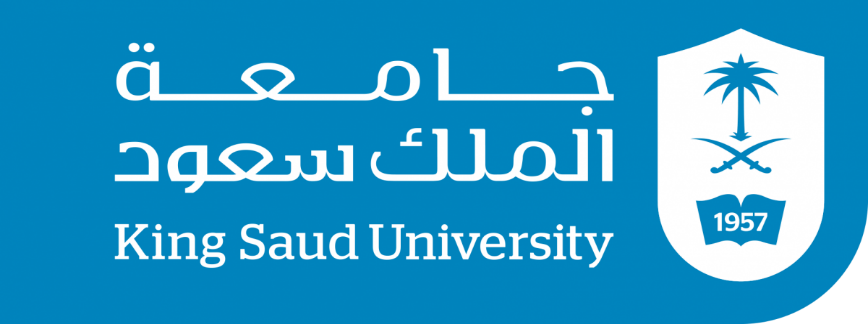 مهارات عملية في كتابة البحث العلمي
د. وداد عبدالرحمن أباحسين
أستاذ مشارك بقسم التربية الخاصة
ضمن أنشطة مقرر (607) خاص كتابة البحوث والنشر
الترقيم في الكتابة العلمية
محاورالورشة
كتابة الملخص
كتابة الأهداف والأسئلة والأهمية
كتابة الدراسات السابقة
صياغة التعريف الاجرائي
أسئلة واستشارات بحثية
أولاً: علامات الترقيم
الفاصلة ( ، )
الفاصلة المنقوطة ( ؛ )
النقطة ( . )
النقطتان ( : )
الشرطة ( - )
الشرطتان ( — )
الشرطة السفلية ( ـ )
علامة الاستفهام ( ؟ )
علامة التأثر، أو التعجب ( ! )
علامة الحذف ( ... )
علامة التنصيص ( « » )
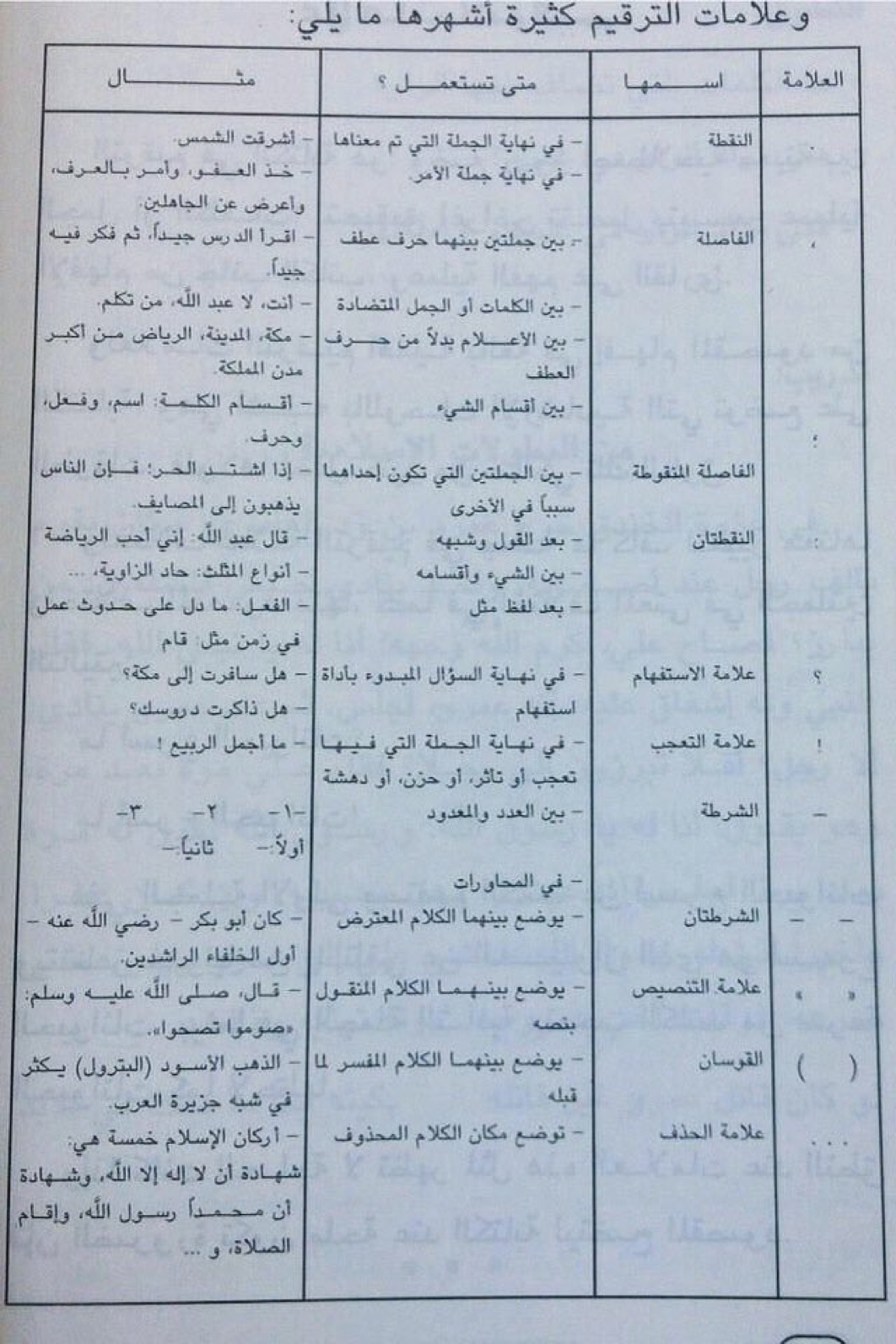 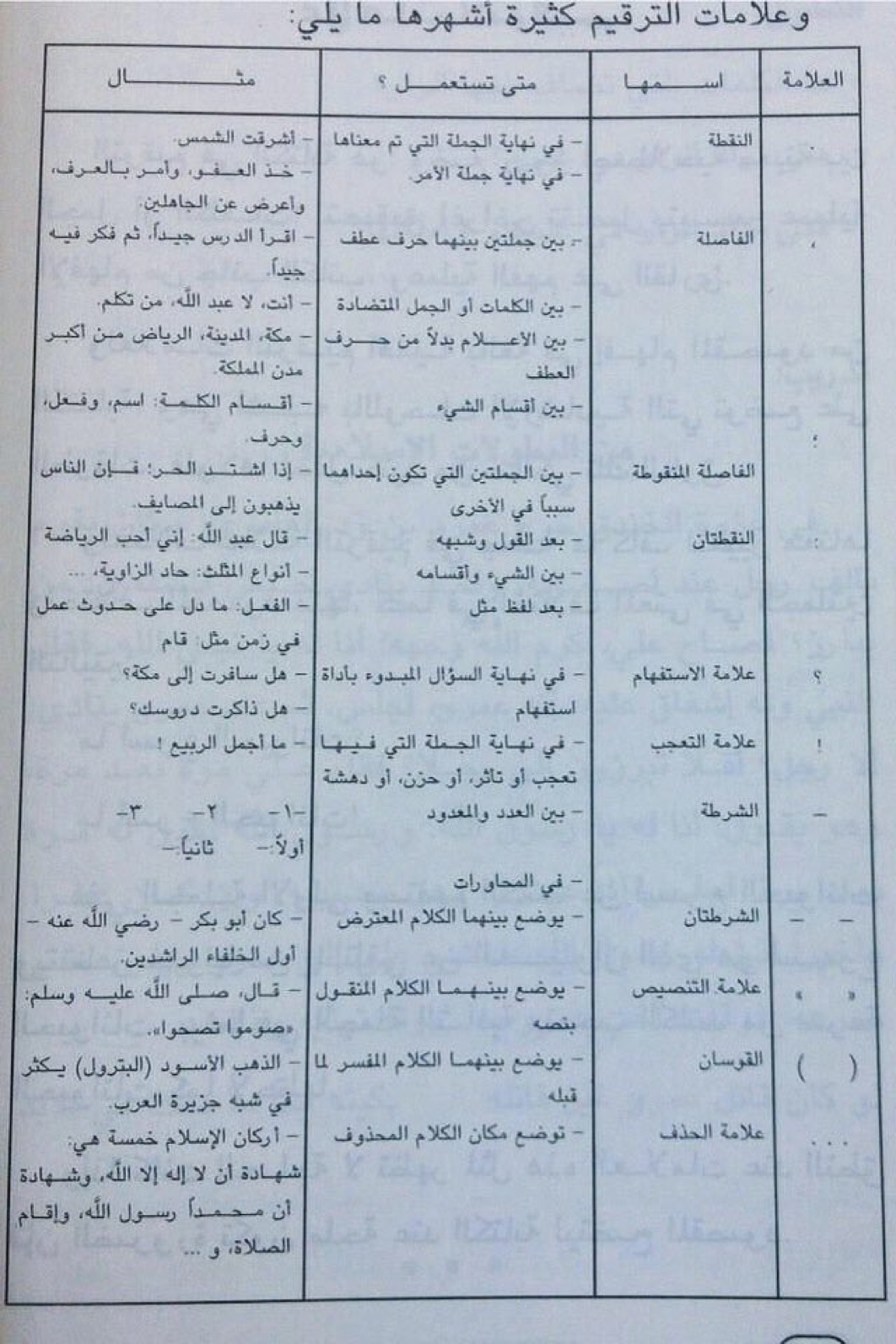 نشاط جماعي (1)
المدة: 10 دقائق			ضعي علامات الترقيم في القطعة التالية
ضعي علامات الترقيم المناسبة في القطعة التالية:
تقويم التلاميذ يهدف تقويم التلاميذ إلى الحُكْم على قدراتهم واستعداداتهم التَّحصيليَّة في المُقررات المختلفة التي يدرسونها حتى يمكن اتخاذ القرارات المختلفة التي تعينهم على التَّحصيل الدراسي الجَيِّد من حيثُ التَّقديرات التي يحصلون عليها ومن حيث الانتقال إلى المراحل العليا وكذلك توجيههم إلى مجالات الدِّراسة المناسبة أو مجالات النَّشاط أو الهوايات المناسبة لهم وتعتبر البطاقات المدرسيَّة من أهم الوسائل النَّافعة التي تساعدنا في تقويم التلميذ من جميع الجوانب وتَتَبُّع ما يحدث له من تغير على مدى المُدَّة التي يقضيها في المدرسة وهذه البطاقات عبارة عن سِجِلاَّت مُبَوَّبة تبويبًا يشمل مكونات شخصيَّة التلميذ من جميع النواحي الجسميَّة والنَّواحي العقليَّة من ذكاء وقدرات والنَّواحي التَّحصيليَّة في المواد الدراسيَّة المختلفة ثم الصفات المزاجيَّة والخلقية والميول والهوايات التي يتميَّز بها ثم البيانات الكافية عن ظروف حياته المنزلية والبيئة المحيطة به والمؤثرات الماديَّة والاجتماعية التي تلقي الضَّوء على إمكانيَّاته وعوامل تقدُّمه أو تأخره الدراسي أو نمو شخصيته من جميع جوانبها وتنقل هذه البطاقة مع التِّلميذ أينما ذهب سواء انتقل إلى فرقة أعلى أو انتقل من مدرسة إلى أخرى أو من مرحلة دراسيَّة إلى مرحلة جديدة وفي كل الأحوال يستمر تدوين البيانات عن جميع نواحي شخصيَّة التلميذ بحيث تكون هذه البطاقة  في أي وقت  بمثابة صورة صادقة لتاريخ حياة التلميذ في أي مرحلة من مراحل نموه وقد ثبت أنَّ العمل بنظام البطاقات المدرسيَّة يفيد في تحقيق رسالة المدرسة في تهيئة أحسن الفرص لنمو شخصية التلميذ وإعداده للحياة
ثانياً: كتابة الملخص
نقوم بإعداد الملخصات لأغراض كثيرة، بما في ذلك تقديمات المجلات الأكاديمية، وعروض ورقة المؤتمر، ومقترحات أطروحات الدرس أو أطروحاتها، ومقترحات فصل الكتب، ومنح البحوث.
ملخص البحث
ملخص البحث هو الذي يلخص بصورة مختصرة الدراسة أو البحث الذي نقوم به، ويتناول فيه الباحث الأفكار الرئيسية التي وردت في الدراسة بدون التعمق في التفاصيل، ويقدم لنا من خلاله لمحة موجزة عن الدراسة ، فيساعدنا على فهم البحث، ويوضح لنا أشياء  غامضة لم نستطع فهما من خلال اطلاعنا على البحث.
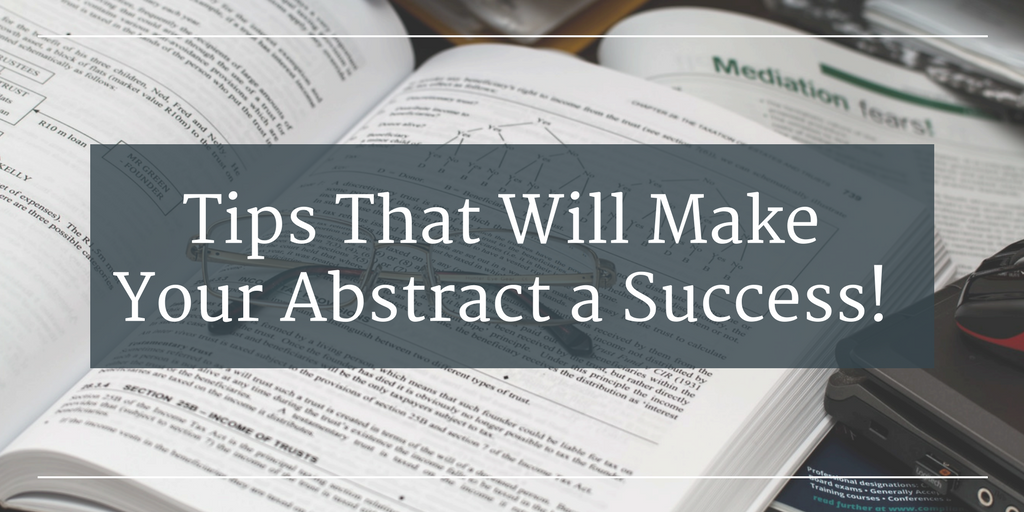 ويعد ملخص البحث نص قائم بحد ذاته، ومستقل عن الدراسة، وهو مرآة الدراسة، وجودة الملخص تدل على جودة الدراسة المقدمة
وملخص الدراسة هو عبارة عن فقرة واحدة  تتراوح كلماتها بين 200 إلى 300 كلمة، ويجب أن لا يحتوي الملخص على مصادر ومراجع أو صور أو معلومات لم يرد ذكرها خلال البحث
ومن خلال المخلص يستطيع القارئ معرفة مستوى الكاتب الإنشائي، وقوة صياغته للمفردات، حيث يجب أن تكون لغة الملخص مصاغة بأقل عدد من الكلمات وبأسوب جميل وبدون حشو
ملخص البحث
لكي تكتب ملخص بحث ناجح لدراستك عليك اتباع الخطوات التالية : 
في بداية الملخص قم بكتابة سؤال البحث ووضح سبب اختيارك لهذا السؤال، أن هذا السؤال جدير بالبحث 
بعد ذلك قم بكتابة الفرضيات التي تم إثبات صحتها من خلال البحث
ومن ثم قم بكتابة هدفك الذي تسعى لتحقيقه من خلال هذا البحث 
صف بإيجاز شديد طريقة تحليلك للبيانات في هذه الدراسة، وتحدث عن الأساليب التي استخدمتها في هذه الدراسة 
تحدث عن النتائج التي توصلت إليها من خلال هذه الدراسة بدون الغوص في التفاصيل، وقم بوضع الفرضيات التي أثبتت صحتها 
قم بوصف النتائج التي توصلت إليها، واشرح الآثار الرئيسية لها بدون المبالغة في التفاصيل
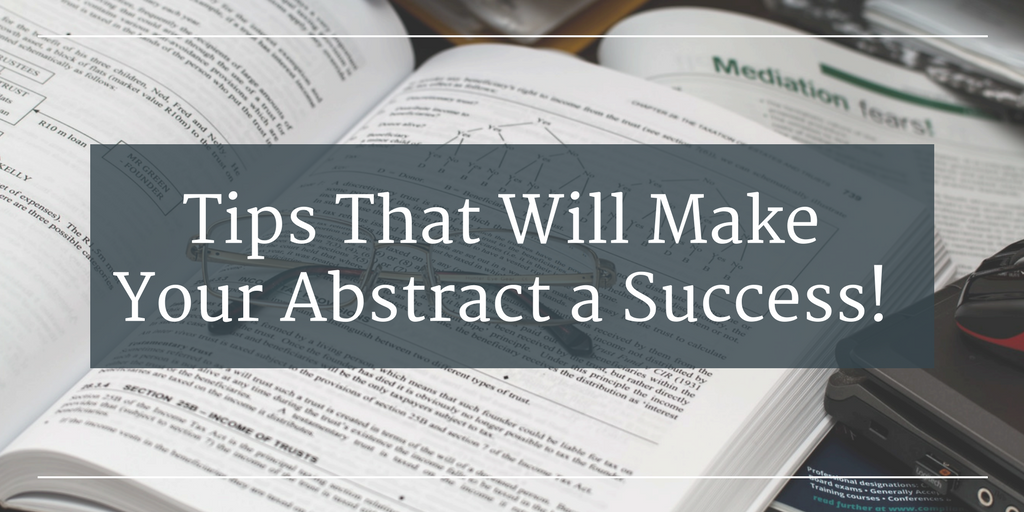 معايير جودة ملخص البحث
أن يكون الملخّص مختصرًا منظّمًا بشكل جيد ومكتوب بلغة واضحة تمكّن القارئ من تكوين فكرة جيّدة عن محتوى البحث
أن يحتوى المستخلص على أهداف وأهمّيّة ومشكلة وأسلوب البحث، ونتائجه وتوصياته 
أن لا يزيد الملخّص عن صفحة واحدة في حدود ٢٥٠ – ٣٠٠ كلمة 
أن تكون لغة الملخّص غير فنّيّة ومصاغة بأقلّ عدد من الكلمات 
أن يحرص الباحث على اختيار الكلمات والجمل المناسبة بعناية ودقّة ووضوح، وأن يتفادى إيراد الاختصارات دون كتابة مدلولاتها كاملة
القاعدة الأساسيّة في كتابة الملخّص أن يكون واضحًا وبسيطًا ومقنعًا؛ لإدخاله في قواعد المعلومات وبنوكها سعيًا لنشره بين الباحثين والمستفيدين 
أن يكتب المستخلص باللّغتين العربيّة والإنجليزيّة
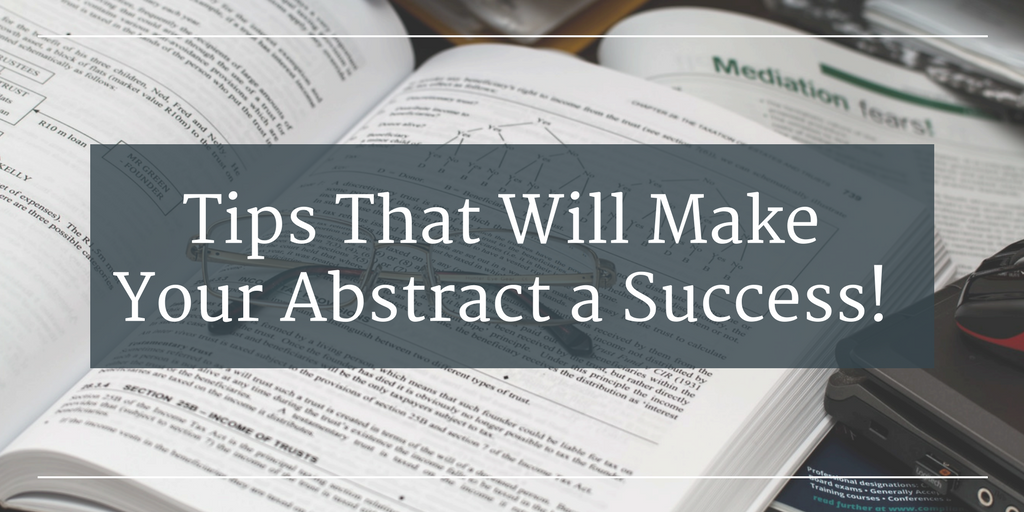 كيفية كتابة ملخص البحث
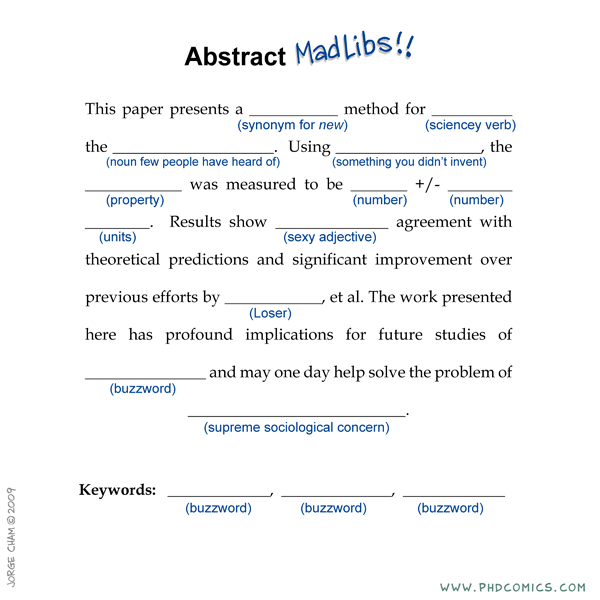 كيفية كتابة ملخص بحثي للمشاركة في مؤتمر
المقدمة (ماهي الفكرة العامة للبحث ؟)يفي استهلال الملخص عرف القارئ  بالفكرة العامة للبحث أو بمعلومات مهمة في مجال البحث كطرح المشكلة أو الفجوة أو الاتجاه العام أو النقاش الدائر في المجال أو حقائق مهمة
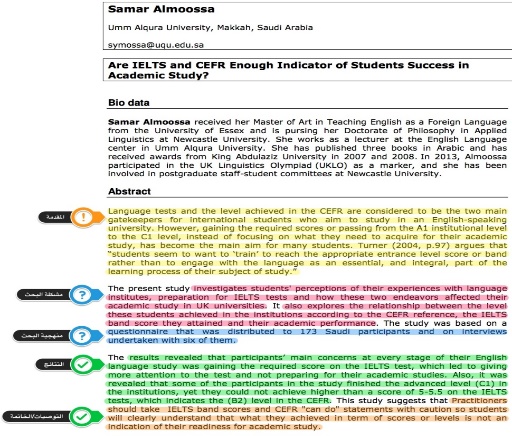 الهدف (ماهو الهدف من البحث؟)في جملة أو جملتين عرف القارئ بالهدف من بحثك و ما هي القيمة المضافة للبحث.
البيانات (كيف جمعت/ستجمع بيانات البحث؟ وماهي عينة البحث؟)أذكر الطرق التي استخدمتها أو ستستخدمها في جمع بيانات البحث بالإضافة إلى عينة البحث.
طرق جمع نتائج التحليل (ما هي نتائج البحث؟ ما هي النتائج المرجوة من البحث؟)في حالة كان لديك نتائج، أذكر أهم نتائج البحث. أما في حالة كنت في مرحلة التخطيط للبحث، أكتب ما هية النتائج التي تطمح لتحقيقها.
الخاتمة (ماذا تعني النتائج التي توصلت لها؟)في الخاتمة، أذكر تأثير العمل أو اقتراح أو نتيجة تستحق لفت الانتباه أو كيف يمكن الاستفادة من البحث و نتائجه.
نشاط جماعي (2)
المدة: 15 دقائق				اكتبي ملخص الدراسة التالية
ثالثاً: كتابة الأهداف والأسئلة والأهمية
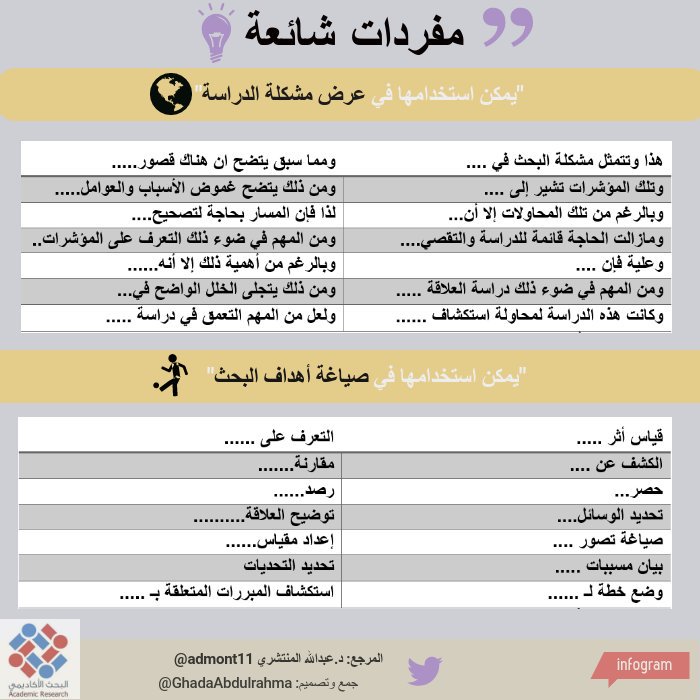 الأهمية النظرية للبحث: وهى تشير إلى ما سوف يضيفه هذا البحث من معلومات جديدة إلى الظاهرة المبحوثة يكون لها اثر فاعل في توضيح بعض الظواهر التي لم يتم توضيحها من خلال البحوث التي تم دراستها في نفس المجال بمعنى آخر فالأهمية النظرية للبحث تكمن في التوصل إلى تعميمات جديدة لم يتم التوصل إليها من قبل مع الأخذ في الاعتبار أن تصبح هذه التعميمات الجديدة إضافة إلى المجال المعرفي
الأهمية التطبيقية للبحث:للبحث تجيب عن تساؤل هام وهو.......ما هي الفائدة العملية التي سوف يحصل عليها الباحث من إجراء البحث ؟؟؟ وهل يمكن تطبيق نتائج البحث في الحياة العملية ؟ وعلى هذا تصبح الأهمية التطبيقية للبحث هي المبرر لإجراء الدراسة
17
د. وداد أباحسين
أسئلة البحث
أسئلة الوصف:
ما اتجاهات معلمي الصفوف العادية نحو التلاميذ ذوي صعوبات التعلم؟
أسئلة العلاقة:
ما العلاقة بين التكيف الاجتماعي المدرسي والتحصيل الدراسي؟
أسئلة الفروق:
هل توجد فروق ذات دلالة في تحصيل الطلاب الذين يتعلمون بالطريقة التدريسية العادية والذين يتعلمون بطريقة التدريس التشاركي؟
نشاط جماعي (4)
المدة: 10 دقائق	     اكتبي الأسئلة والأهداف والأهمية في الدراسة التالية
عنوان مقترح:
الاحتياجات التدريبية لمعلمات صعوبات التعلم في المرحلة المتوسطة والثانوية
رابعاً: كتابةالدراسات السابقة
تقديم موجز عن الدراسات السابقة العربية أو الأجنبية ذات الصلة بالبحث، وعرضها بشكل منطقي في فقرات غير مرقمة
من الخطأ ادراج دراسات سابقة لن يتم استخدامها في مناقشة نتائج الدراسة
الدراسات السابقة
اسم الباحث وسنة النشر
هدف الدراسة
عينة الدراسة
أدوات الدراسة
منهج الدراسة
نتائج الدراسة
بدون توصيات
نشاط جماعي (5)
المدة: 10 دقائق 			صيغي الدراسات السابقة
استعرضي الدراسات السابقة
صيغي الدراسات السابقة حسب المنهجية العلمية
خامساً: صياغة التعريف الاجرائي
هو تعريف دقيق للمفهوم أو المتغير لا لبس فيه ولا غموض ويصاغ على هيئة نتاجات قابلة للملاحظة والقياس أو من خلال تحديد طرق التعامل مع هذا المفهوم في الممارسة الميدانية.
التعريف الاجرائي
مثال يعرف الباحث الاكتئاب اجرائياً بأنه حصول الفرد على درجة تزيد عن (20) على اختبار معروف يقيس الاكتئاب وتتراوح درجاته من (صفر إلى 30)
هو التعريف الذي يصف العمليات التي من الممكن أن يحول من خلالها المفهوم إلى مقدار أو رقم
ينبثق التعريف الاجرائي من المكان والأشخاص الذي سيتم تطبيق البحث عليهم والمكان الذي سيتم التطبيق فيه
لابد من انتقاء التعريف الاجرائي ولا يتم استلاله من الكتب والدراسات
يمثل بوصلة توجه الباحث في تحركاته على صفحات البحث
نشاط جماعي (6)
المدة: 10 دقائق				اكتبي التعريف الاجرائي لبحثك الحالي
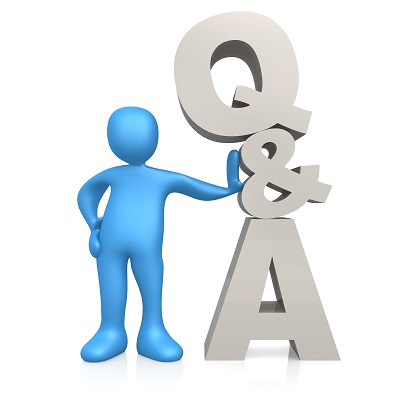 أسئلة واستشارات بحثية
29
شكراً لكم